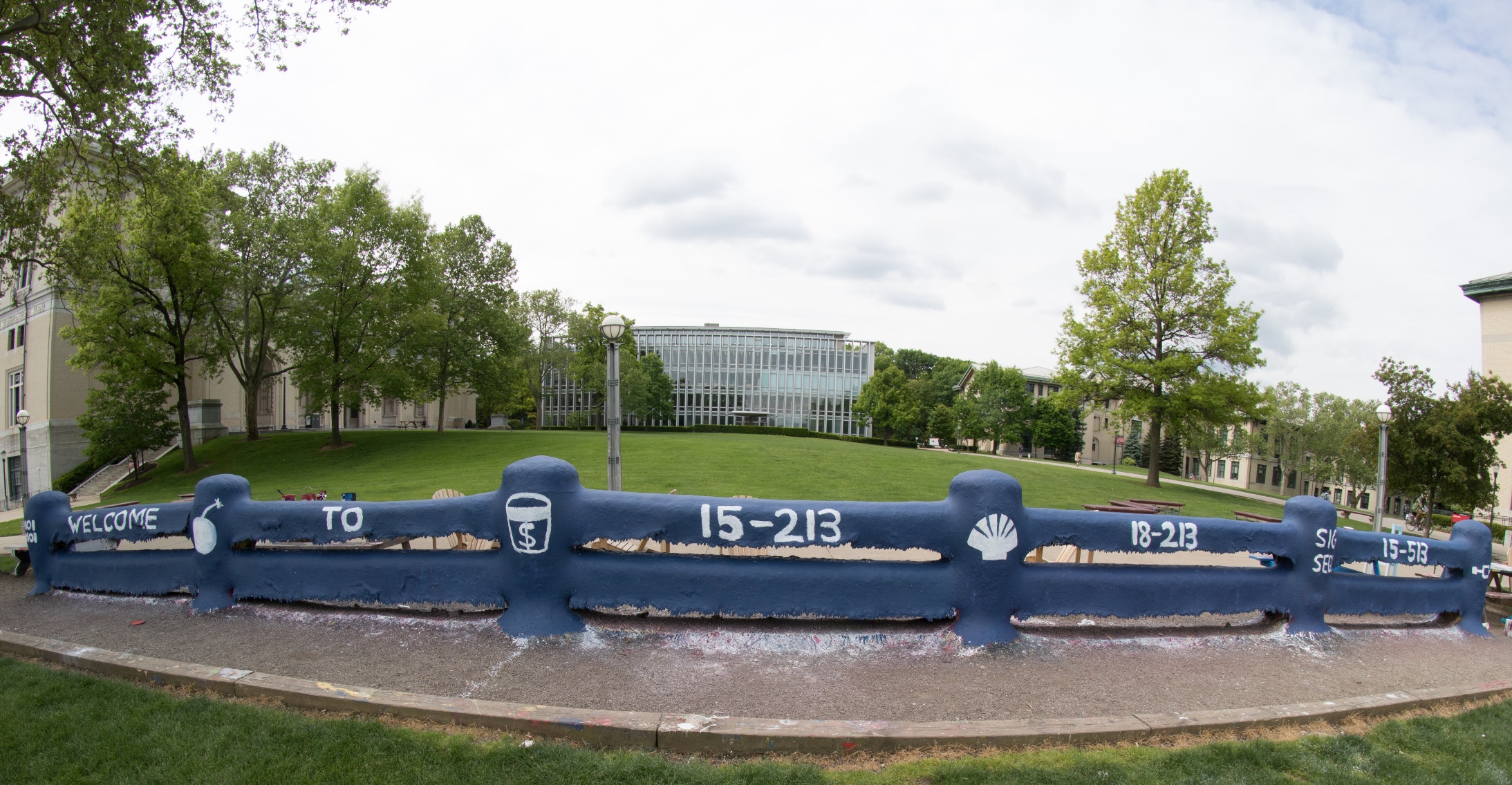 14-513
18-613
Machine-Level Programming IV: Data18-213/18-613: Introduction to Computer Systems7th Lecture, September 20, 2022
Announcements
Lab 2 (bomblab) due Thurs 9/22 

Homework 3 due Thurs 9/22

Lab 0 (2nd deadline) last hand-in Mon 9/26

Homework 4 released today, due Thurs 9/29
3
Today
Arrays					CSAPP 3.8
One-dimensional
Multi-dimensional (nested) 	
Multi-level
Structures					CSAPP 3.9
Allocation
Access
Alignment
Floating Point				CSAPP 3.11
Array Allocation
Basic Principle
T  A[L];
Array of data type T and length L
Contiguously allocated region of L * sizeof(T) bytes in memory
char string[12];
x
x + 12
int val[5];
x
x + 4
x + 8
x + 12
x + 16
x + 20
double a[3];
x
x + 8
x + 16
x + 24
char *p[3];
x
x + 8
x + 16
x + 24
1
8
2
1
3
Array Access
Basic Principle
T  A[L];
Array of data type T and length L
Identifier A can be used as a pointer to array element 0: Type T*



Reference	Type	Value
val[4]	int	3
val	int *	
val+1	int *	
&val[2]	int *	
val[5]	int	
*(val+1)	int	
val + i	int *
int val[5];
x + 16
x + 20
x
x + 4
x + 8
x + 12
1
8
2
1
3
Array Access
Basic Principle
T  A[L];
Array of data type T and length L
Identifier A can be used as a pointer to array element 0: Type T*



Reference	Type	Value
val[4]	int	3
val	int *	x
val+1	int *	x + 4    
&val[2]	int *	x + 8   
val[5]	int	??
*(val+1)	int	8          // val[1]  
val + i	int *	x + 4 * i  // &val[i]
int val[5];
x + 16
x + 20
x
x + 4
x + 8
x + 12
1
0
9
5
2
4
2
1
7
1
3
2
3
9
0
Array Example
#define ZLEN 5
typedef int zip_dig[ZLEN];

zip_dig cmu = { 1, 5, 2, 1, 3 };
zip_dig mit = { 0, 2, 1, 3, 9 };
zip_dig ucb = { 9, 4, 7, 2, 0 };
zip_dig cmu;
16
36
56
20
40
60
24
44
64
28
48
68
32
52
72
36
56
76
zip_dig mit;
zip_dig ucb;
Declaration “zip_dig cmu” equivalent to “int cmu[5]”
Example arrays were allocated in successive 20 byte blocks
Not guaranteed to happen in general
1
5
2
1
3
Array Accessing Example
zip_dig cmu;
int get_digit
  (zip_dig z, int digit)
{
  return z[digit];
}
Register %rdi contains starting address of array
Register %rsi contains array index
Desired digit at %rdi + 4*%rsi
Use memory reference (%rdi,%rsi,4)
16
20
24
28
32
36
x86-64
# %rdi = z
  # %rsi = digit
movl (%rdi,%rsi,4), %eax  # z[digit]
Array Loop Example
#define ZLEN 5
void zincr(zip_dig z) {
  size_t i;
  for (i = 0; i < ZLEN; i++)
    z[i]++;
}
# %rdi = z
  movl    $0, %eax          #   i = 0
  jmp     .L3               #   goto middle
.L4:                        # loop:
  addl    $1, (%rdi,%rax,4) #   z[i]++
  addq    $1, %rax          #   i++
.L3:                        # middle
  cmpq    $4, %rax          #   i:4
  jbe     .L4               #   if <=, goto loop
  rep; ret
Understanding Pointers & Arrays #1
A1
A2
Comp: Compiles (Y/N)
Bad: Possible bad pointer reference (Y/N)
Size: Value returned by sizeof
Allocated  pointer
Unallocated pointer
Allocated  int
Unallocated  int
Understanding Pointers & Arrays #1
A1
A2
Comp: Compiles (Y/N)
Bad: Possible bad pointer reference (Y/N)
Size: Value returned by sizeof
Allocated  pointer
Unallocated pointer
Allocated  int
Unallocated  int
Understanding Pointers & Arrays #2
A1
A2
A3
Allocated  pointer
Unallocated pointer
Allocated  int
Unallocated  int
Understanding Pointers & Arrays #2
A1
A2
A3
Allocated  pointer
Unallocated pointer
Allocated  int
Unallocated  int
A[0][0]
• • •
A[0][C-1]
•
•
•
•
•
•
•  •  •
• • •
A
[0]
[0]
• • •
A
[1]
[0]
• • •
A
[R-1]
[0]
A
[0]
[C-1]
A
[1]
[C-1]
A
[R-1]
[C-1]
A[R-1][0]
• • •
A[R-1][C-1]
Multidimensional (Nested) Arrays
Declaration
T   A[R][C];
2D array of data type T
R rows, C columns
Array Size
R * C * sizeof(T) bytes
Arrangement
Row-Major Ordering
int A[R][C];
4*R*C  Bytes
[Speaker Notes: Board: show 3D example: a[2][3][2] to illustrate the idea of row major as enumerating indices from right to left]
2
1
1
1
1
5
5
5
5
2
2
2
2
0
1
1
6
3
7
1
Nested Array Example
#define PCOUNT 4
typedef int zip_dig[5];

zip_dig pgh[PCOUNT] = 
  {{1, 5, 2, 0, 6},
   {1, 5, 2, 1, 3 },
   {1, 5, 2, 1, 7 },
   {1, 5, 2, 2, 1 }};
zip_dig
pgh[4];
76
96
116
136
156
“zip_dig pgh[4]” equivalent to “int pgh[4][5]”
Variable pgh: array of 4 elements, allocated contiguously
Each element is an array of 5 int’s, allocated contiguously
“Row-Major” ordering of all elements in memory
A[0]
A[i]
A[R-1]
• • •
• • •
A
[R-1]
[0]
• • •
A
[0]
[0]
A
[i]
[0]
A
[i]
[C-1]
A
[R-1]
[C-1]
A
[0]
[C-1]
Nested Array Row Access
Row Vectors
 A[i] is array of C elements of type T
Starting address A + i * (C * sizeof(T))
int A[R][C];
•  •  •
•  •  •
A+(i*C*4)
A+((R-1)*C*4)
A
For example, C = 5, T is int: A[i] starting address is at A + (i * 5 * 4) = A + i * 20 bytes
[Speaker Notes: Example: C = 5, => A[1] starting address is A + (1 * 5 * 4) = 20]
2
1
1
1
1
5
5
5
5
2
2
2
2
0
1
1
6
3
7
1
Nested Array Row Access Code
int *get_pgh_zip(int index)
{
  return pgh[index];
}
# %rdi = index
	leaq (%rdi,%rdi,4),%rax	# 5 * index
	leaq pgh(,%rax,4),%rax	# pgh + (20 * index)
pgh
pgh[2]
Row Vector
 pgh[index] is array of 5 int’s
Starting address pgh+20*index
Machine Code
Computes and returns address
Compute as pgh + 4*(index+4*index)
A[0]
A[i]
A[R-1]
• • •                      • • •
• • •
A
[R-1]
[0]
• • •
A
[0]
[0]
A
[i]
[j]
A
[R-1]
[C-1]
A
[0]
[C-1]
Nested Array Element Access
Array Elements 
 A[i][j] is element of type T, which requires K bytes
Address  A + i * (C * K) +  j * K         = A + (i * C + j) * K
int A[R][C];
•  •  •
•  •  •
A
A+(i*C*4)
A+((R-1)*C*4)
A+(i*C*4)+(j*4)
2
1
1
1
1
5
5
5
5
2
2
2
2
0
1
1
6
3
7
1
Nested Array Element Access Code
int get_pgh_digit(int index, int dig)
{
  return pgh[index][dig];
}
pgh
pgh[1][1]
leaq	(%rdi,%rdi,4), %rax	# 5*index
	addl	%rax, %rsi	# 5*index+dig
	movl	pgh(,%rsi,4), %eax	# M[pgh + 4*(5*index+dig)]
Array Elements 
 pgh[index][dig] is int
Address: pgh + 20*index + 4*dig
=   pgh + 4*(5*index + dig)
1
0
9
5
2
4
2
1
7
1
3
2
3
9
0
univ
36
160
16
168
56
176
Multi-Level Array Example
Variable univ denotes array of 3 elements
Each element is a pointer
8 bytes
Each pointer points to array of int’s
zip_dig cmu = { 1, 5, 2, 1, 3 };
zip_dig mit = { 0, 2, 1, 3, 9 };
zip_dig ucb = { 9, 4, 7, 2, 0 };
#define UCOUNT 3
int *univ[UCOUNT] = {mit, cmu, ucb};
cmu
16
36
56
20
40
60
24
44
64
28
48
68
32
52
72
36
56
76
mit
ucb
Element Access in Multi-Level Array
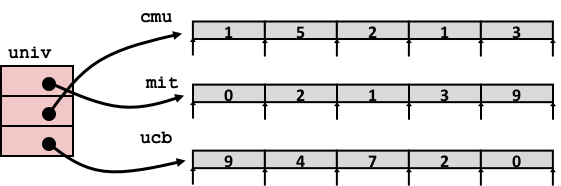 int get_univ_digit
  (size_t index, size_t digit)
{
  return univ[index][digit];
}
salq    $2, %rsi            # 4*digit
  addq    univ(,%rdi,8), %rsi # p = univ[index] + 4*digit
  movl    (%rsi), %eax        # return *p
  ret
Computation
Element access Mem[Mem[univ+8*index]+4*digit]
Must do two memory reads
First get pointer to row array
Then access element within array
Array Element Accesses
Multi-level array
Nested array
int get_pgh_digit
  (size_t index, size_t digit)
{
  return pgh[index][digit];
}
int get_univ_digit
  (size_t index, size_t digit)
{
  return univ[index][digit];
}
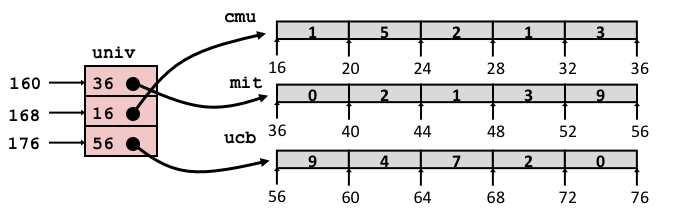 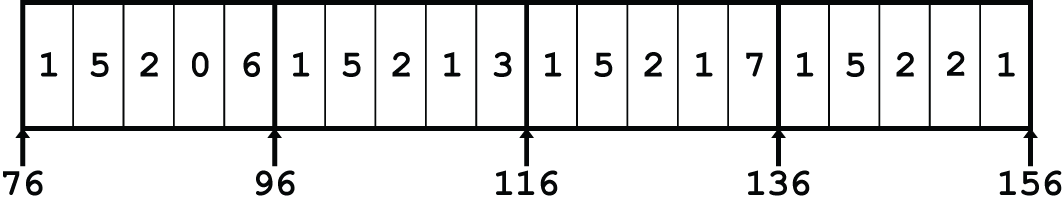 Accesses looks similar in C, but address computations very different:
Mem[Mem[univ+8*index]+4*digit]
Mem[pgh+20*index+4*digit]
N X N Matrix Code
#define N 16
typedef int fix_matrix[N][N];
/* Get element A[i][j] */
int fix_ele(fix_matrix A, 
            size_t i, size_t j)
{
  return A[i][j];
}
Fixed dimensions
Know value of N at compile time

Variable dimensions, explicit indexing
Traditional way to implement dynamic arrays

Variable dimensions, implicit indexing
Now supported by gcc
#define IDX(n, i, j) ((i)*(n)+(j))
/* Get element A[i][j] */
int vec_ele(size_t n, int *A,
            size_t i, size_t j)
{
  return A[IDX(n,i,j)];
}
/* Get element A[i][j] */
int var_ele(size_t n, int A[n][n],
            size_t i, size_t j) {
  return A[i][j];
}
16 X 16 Matrix Access
Array Elements 
int A[16][16];
Address  A + i * (C * K) +  j * K
C = 16, K = 4
/* Get element A[i][j] */
int fix_ele(fix_matrix A, size_t i, size_t j) {
  return A[i][j];
}
# A in %rdi, i in %rsi, j in %rdx
  salq    $6, %rsi             # 64*i
  addq    %rsi, %rdi           # A + 64*i
  movl    (%rdi,%rdx,4), %eax  # Mem[A + 64*i + 4*j]
  ret
n X n Matrix Access
Array Elements 
size_t n;
int A[n][n];
Address  A + i * (C * K) +  j * K
C = n, K = 4
Must perform integer multiplication
/* Get element A[i][j] */
int var_ele(size_t n, int A[n][n], size_t i, size_t j) {
  return A[i][j];
}
# n in %rdi, A in %rsi, i in %rdx, j in %rcx
  imulq   %rdx, %rdi           # n*i
  leaq    (%rsi,%rdi,4), %rax  # A + 4*n*i
  movl    (%rax,%rcx,4), %eax  # A + 4*n*i + 4*j
  ret
[Speaker Notes: Why multiply?]
Example: Array Access
#include <stdio.h>
#define ZLEN 5
#define PCOUNT 4
typedef int zip_dig[ZLEN];

int main(int argc, char** argv) {
zip_dig pgh[PCOUNT] = 
    {{1, 5, 2, 0, 6},
     {1, 5, 2, 1, 3 },
     {1, 5, 2, 1, 7 },
     {1, 5, 2, 2, 1 }};
    int *linear_zip = (int *) pgh;
    int *zip2 = (int *) pgh[2];
    int result = 
        pgh[0][0] +
        linear_zip[7] +
        *(linear_zip + 8) +
        zip2[1];
    printf("result: %d\n", result);
    return 0;
}
linux> ./array
result: 9
[Speaker Notes: Stop and ask students to work out what this might print.
pgh[0][0] = 1
linear_zip[7] = 2
*(linear_zip + 8) = 1
zip2[1] = 5]
Example: Array Access
#include <stdio.h>
#define ZLEN 5
#define PCOUNT 4
typedef int zip_dig[ZLEN];

int main(int argc, char** argv) {
zip_dig pgh[PCOUNT] = 
    {{1, 5, 2, 0, 6},
     {1, 5, 2, 1, 3 },
     {1, 5, 2, 1, 7 },
     {1, 5, 2, 2, 1 }};
    int *linear_zip = (int *) pgh;
    int *zip2 = (int *) pgh[2];
    int result = 
        pgh[0][0] +
        linear_zip[7] +
        *(linear_zip + 8) +
        zip2[1];
    printf("result: %d\n", result);
    return 0;
}
linux> ./array
result: 9
Quiz Time!
Canvas Quiz:  Day 7 - Machine Data
Today
Arrays
One-dimensional
Multi-dimensional (nested)
Multi-level
Structures
Allocation
Access
Alignment
Floating Point
Structure Representation
r
struct rec {
    int a[4];
    size_t i;
    struct rec *next;
};
a
i
next
24
32
16
0
Structure represented as block of memory
Big enough to hold all of the fields
Fields ordered according to declaration
Even if another ordering could yield a more compact representation (due to alignment rules—coming soon)
Compiler determines overall size + positions of fields
Machine-level program has no understanding of the structures in the source code
Generating Pointer to Structure Member
r
r+4*idx
struct rec {
    int a[4];
    size_t i;
    struct rec *next;
};
a
i
next
24
32
16
0
Generating Pointer to Array Element
Offset of each structure member determined at compile time
Compute as r + 4*idx
int *get_ap
 (struct rec *r, size_t idx)
{
  return &r->a[idx];
}
# r in %rdi, idx in %rsi  
  leaq  (%rdi,%rsi,4), %rax
  ret
struct rec {
    int a[4];
    size_t i;
    struct rec *next;
};
Following Linked List #1
r
C Code






Loop assembly code
long length(struct rec*r) {
    long len = 0L;
    while (r) {
        len++;
        r = r->next;
    }
    return len;
}
i
next
24
32
16
0
a
.L11:                      # loop:
  addq    $1, %rax         #   len++
  movq    24(%rdi), %rdi   #   r = Mem[r+24]
  testq   %rdi, %rdi       #   Test r
  jne     .L11             #   If != 0, goto loop
struct rec {
    int a[4];
    size_t i;
    struct rec *next;
};
Following Linked List #2
r
C Code
void set_val
  (struct rec *r, int val)
{
  while (r) {
    size_t i = r->i;
    // No bounds check
    r->a[i] = val;
    r = r->next;
  }
}
i
next
24
32
16
0
a
Element i
.L11:                       # loop:
  movq  16(%rdi), %rax      #   i = Mem[r+16] 
  movl  %esi, (%rdi,%rax,4) #   Mem[r+4*i] = val
  movq  24(%rdi), %rdi      #   r = Mem[r+24]
  testq %rdi, %rdi          #   Test r
  jne   .L11                #   if !=0 goto loop
Structures & Alignment
Unaligned Data



Aligned Data
Primitive data type requires B bytes implies
     Address must be multiple of B
struct S1 {
  char c;
  int i[2];
  double v;
} *p;
c
i[0]
i[1]
v
p
p+1
p+5
p+9
p+17
c
3 bytes
i[0]
i[1]
4 bytes
v
p+0
p+4
p+8
p+16
p+24
Multiple of 4
Multiple of 8
Multiple of 8
Multiple of 8
Alignment Principles
Aligned Data
Primitive data type requires B bytes
Address must be multiple of B
Required on some machines; advised on x86-64
Motivation for Aligning Data
Memory accessed by (aligned) chunks of 4 or 8 bytes (system dependent)
Inefficient to load or store datum that spans cache lines (64 bytes).  Intel states should avoid crossing 16 byte boundaries.
[Cache lines will be discussed in Lecture 11.]
Virtual memory trickier when datum spans 2 pages (4 KB pages)
[Virtual memory pages will be discussed in Lecture 17.]
Compiler
Inserts gaps in structure to ensure correct alignment of fields
Specific Cases of Alignment (x86-64)
1 byte: char, …
no restrictions on address
2 bytes: short, …
lowest 1 bit of address must be 02
4 bytes: int, float, …
lowest 2 bits of address must be 002
8 bytes: double, long, char *, …
lowest 3 bits of address must be 0002
Satisfying Alignment with Structures
Within structure:
Must satisfy each element’s alignment requirement
Overall structure placement
Each structure has alignment requirement K
K = Largest alignment of any element
Initial address & structure length must be multiples of K
Example:
K = 8, due to double element
struct S1 {
  char c;
  int i[2];
  double v;
} *p;
Internal padding
c
3 bytes
i[0]
i[1]
4 bytes
v
p+0
p+4
p+8
p+16
p+24
Multiple of 4
Multiple of 8
Multiple of 8
Multiple of 8
Meeting Overall Alignment Requirement
For largest alignment requirement K
Overall structure must be multiple of K
struct S2 {
  double v;
  int i[2];
  char c;
} *p;
External padding
Multiple of K=8
Arrays of Structures
struct S2 {
  double v;
  int i[2];
  char c;
} a[10];
Overall structure length multiple of K
Satisfy alignment requirement for every element
Accessing Array Elements
struct S3 {
  short i;
  float v;
  short j;
} a[10];
Compute array offset 12*idx
sizeof(S3), including alignment spacers
Element j is at offset 8 within structure
Assembler gives offset a+8
Resolved during linking
short get_j(int idx)
{
  return a[idx].j;
}
# %rdi = idx
	leaq (%rdi,%rdi,2),%rax # 3*idx
	movzwl a+8(,%rax,4),%eax
movzwl: move zero extended word to long
[Speaker Notes: Give the pseudo-code for the assembly, which field / element is being accessed?]
Saving Space
Put large data types first






Effect (largest alignment requirement K=4)
struct S5 {
  int i;
  char c;
  char d;
} *p;
struct S4 {
  char c;
  int i;
  char d;
} *p;
c
3 bytes
i
d
3 bytes
12 bytes
i
c
d
2 bytes
8 bytes
Example Struct Exam Question
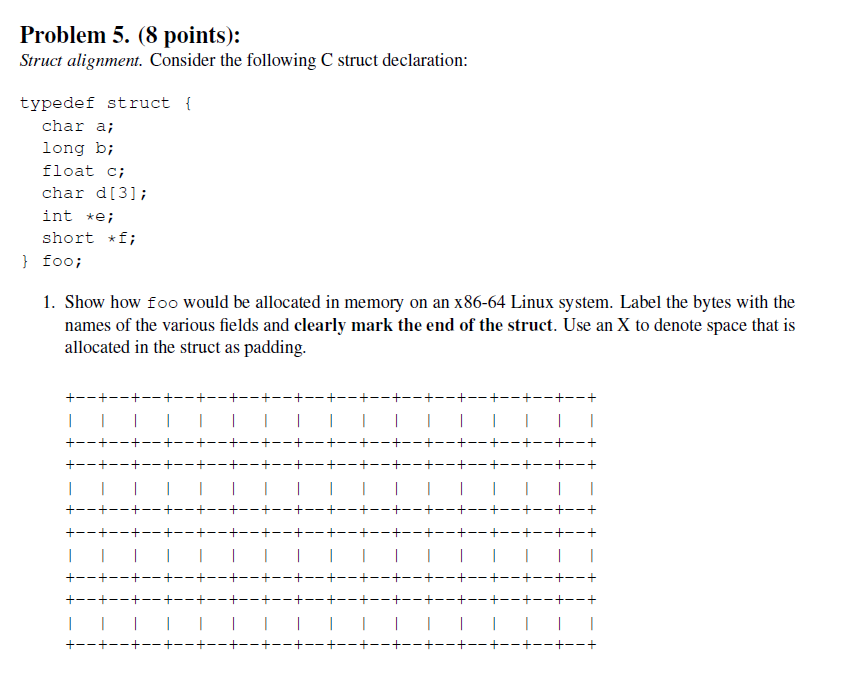 http://www.cs.cmu.edu/~213/oldexams/exam1-f12.pdf
Example Struct Exam Question
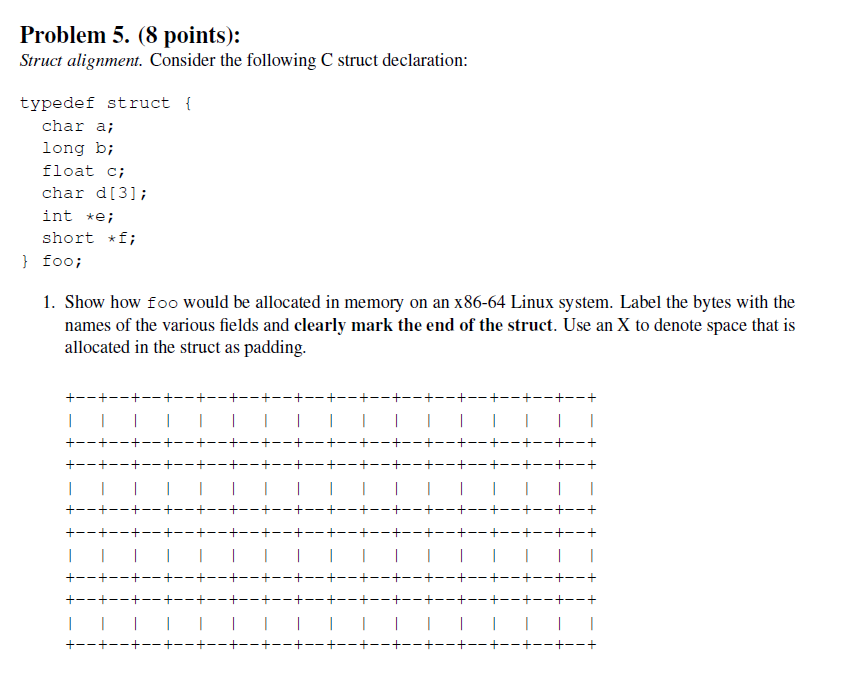 a
X
X
X
X
X
X
X
b
b
b
b
b
b
b
b
c
c
c
c
d
d
d
X
e
e
e
e
e
e
e
e
|
f
f
f
f
f
f
f
f
http://www.cs.cmu.edu/~213/oldexams/exam1-f12.pdf
Example Struct Exam Question (Cont’d)
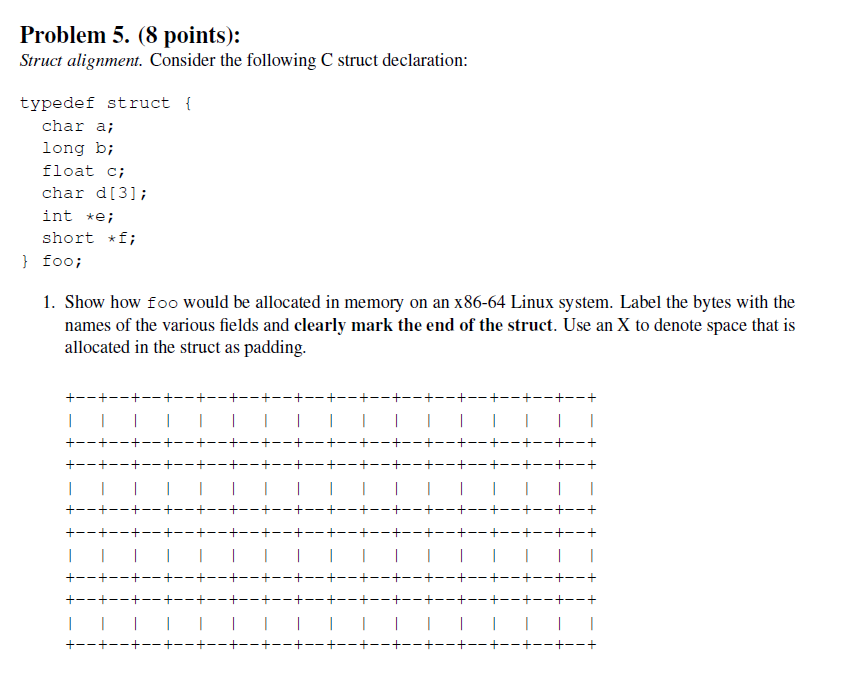 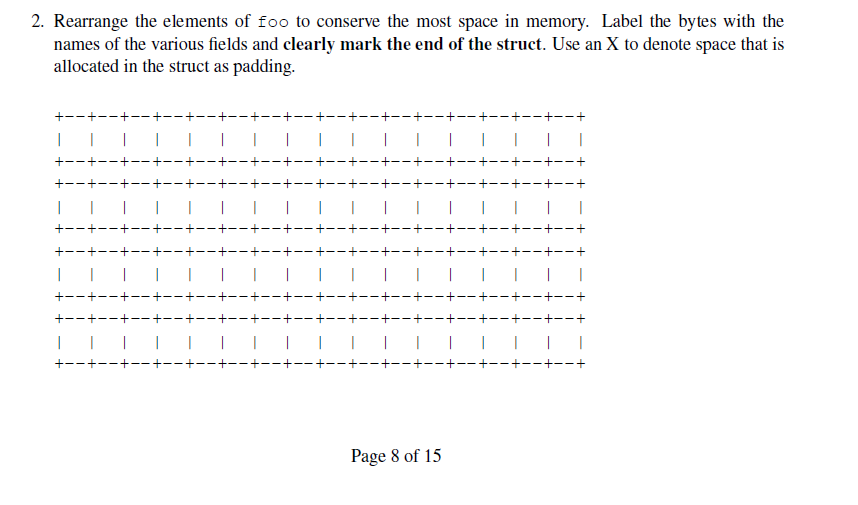 http://www.cs.cmu.edu/~213/oldexams/exam1-f12.pdf
Example Struct Exam Question (Cont’d)
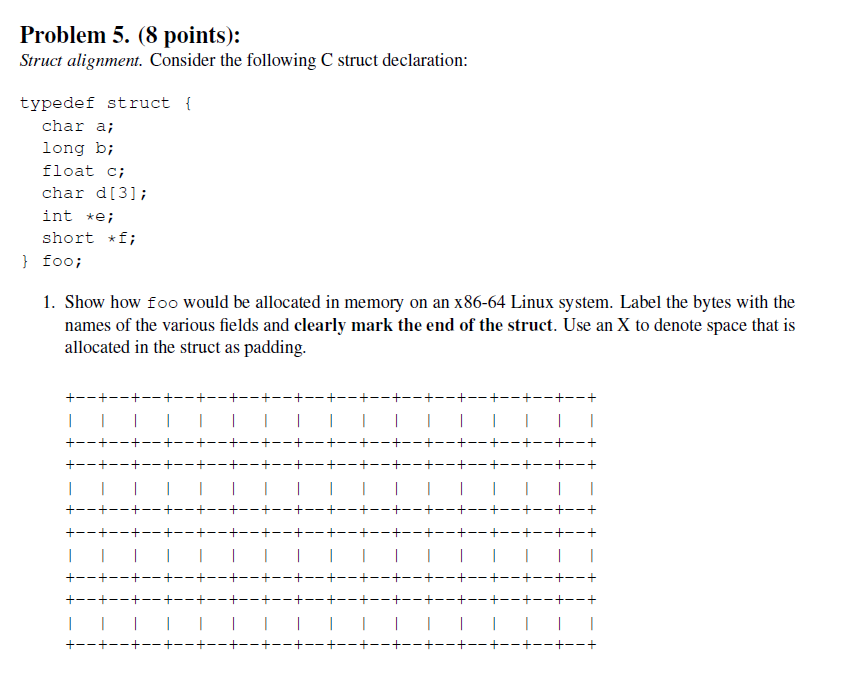 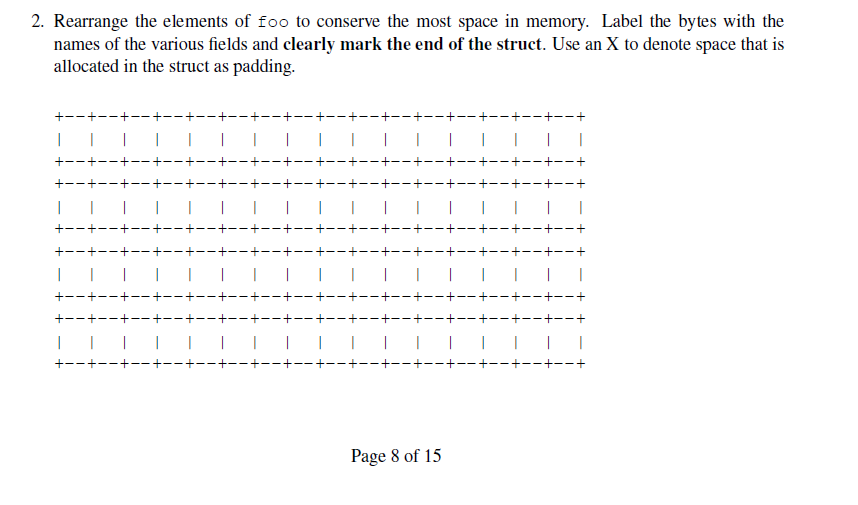 a
d
d
d
c
c
c
c
b
b
b
b
b
b
b
b
|
e
e
e
e
e
e
e
e
f
f
f
f
f
f
f
f
http://www.cs.cmu.edu/~213/oldexams/exam1-f12.pdf
Today
Arrays
One-dimensional
Multi-dimensional (nested)
Multi-level
Structures
Allocation
Access
Alignment
Floating Point
Background
History
x87 FP
Legacy, very ugly
SSE FP
Supported by Shark machines
Special case use of vector instructions
AVX FP
Newest version
Similar to SSE (but registers are 32 bytes instead of 16)
Documented in book
Programming with SSE4
XMM Registers
16 total, each 16 bytes
16 single-byte integers

8 16-bit integers

4 32-bit integers

4 single-precision floats

2 double-precision floats

1 single-precision float

1 double-precision float
addss %xmm0,%xmm1
addps %xmm0,%xmm1
%xmm0
%xmm0
+
+
+
+
+
%xmm1
%xmm1
+
Scalar & SIMD Operations
Scalar Operations: Single Precision





SIMD Operations: Single Precision





Scalar Operations: Double Precision
add scalar single
add packed single
addsd %xmm0,%xmm1
%xmm0
add scalar double
%xmm1
FP Basics
Arguments passed in %xmm0, %xmm1, ...
Result returned in %xmm0
All XMM registers caller-saved
double dadd(double x, double y)
{
    return x + y;
}
float fadd(float x, float y)
{
    return x + y;
}
# x in %xmm0, y in %xmm1
  addss   %xmm1, %xmm0
  ret
# x in %xmm0, y in %xmm1   
  addsd   %xmm1, %xmm0
  ret
FP Memory Referencing
Integer (and pointer) arguments passed in regular registers
FP values passed in XMM registers
Different mov instructions to move between XMM registers, and between memory and XMM registers
double dincr(double *p, double v)
{
    double x = *p;
    *p = x + v;
    return x;
}
# p in %rdi, v in %xmm0
  movapd  %xmm0, %xmm1   # Copy v
  movsd   (%rdi), %xmm0  # x = *p
  addsd   %xmm0, %xmm1   # t = x + v
  movsd   %xmm1, (%rdi)  # *p = t
  ret
Other Aspects of FP Code
ucomiss: unordered compare checks if either operand is a NaN
Lots of instructions
Different operations, different formats, ...
Floating-point comparisons
Instructions ucomiss and ucomisd
Set condition codes ZF, PF and CF
Zeros OF and SF
Using constant values
Set XMM0 register to 0 with instruction xorpd %xmm0, %xmm0
Others loaded from memory
UNORDERED: ZF,PF,CF←111
GREATER_THAN: ZF,PF,CF←000
LESS_THAN: ZF,PF,CF←001
EQUAL: ZF,PF,CF←100
Parity Flag
Summary
Arrays
Elements packed into contiguous region of memory
Use index arithmetic to locate individual elements
Structures
Elements packed into single region of memory
Access using offsets determined by compiler
Require internal and external padding to ensure alignment
Combinations
Can nest structure and array code arbitrarily
Floating Point
Data held and operated on in XMM registers
Understanding Pointers & Arrays #3
Cmp: Compiles (Y/N)
Bad: Possible bad pointer reference (Y/N)
Size: Value returned by sizeof
Allocated  pointer
Allocated  pointer to unallocated int
Unallocated pointer
Allocated  int
Unallocated  int
A1
A2/A4
A3
A5
Understanding Pointers & Arrays #3
Cmp: Compiles (Y/N)
Bad: Possible bad pointer reference (Y/N)
Size: Value returned by sizeof